21st Annual National Defense Industrial Association Systems and Mission Engineering Conference
Exchanging Digital Artifacts for the Engineering Life Cycle
Ms. Philomena Zimmerman
Deputy Director, Engineering Tools & Environments
Office of the Under Secretary of Defense for Research and Engineering
October 25, 2018
Abstract
As the Department of Defense (DoD) digital engineering effort has advanced, a need has emerged for a way to articulate the exchange of graphical and non-graphical digital artifacts among diverse stakeholders and digital technologies. The DoD Systems Engineering office proposes a construct, the Digital Engineering Information Exchange Model (DEIXM), that can form the foundation for an agreed-upon approach across the aerospace and defense sectors of government, industry, and academia. Fluid and seamless exchanges of digital artifacts enhances our ability to maintain a technological edge. As the U.S. Government collaborates with industry and academia on the realization of a DEIXM, we can enable parties to offer, request, and exchange digital artifacts. To achieve this end, we are broadening our initial DoD-focused development through collaboration with NDIA and INCOSE. The outcome of this initiative will be a DEIXM that establishes conventions on how the engineering of systems defines, creates, uses, and exchanges digital artifacts for the life cycle management of its systems and products. The desired benefits of a DEIXM result in full-spectrum solutions for digital engineering, private and public leaders innovating the way we do business, and technical practitioners improving their performance.
The Challenge
Why is it so hard to exchange engineering artifacts in a digital era?
[Speaker Notes: Upcoming Charts:

1.  The Digital Exchange Context     Crossing the Buyer-Seller-User Boundaries
     How do we exchange digital artifacts using historical contracting-language from a document-based tradition?

2. Problem Statement: Digital Artifact Conversion Occurs
    The World of  Data Item Descriptions (DID) & Contract Data Requirements List (CDRL)
    “The Cycle of Create and Recreate”]
Upstream DEIX					      Downstream DEIX
The Digital Exchange ContextCrossing the Buyer-Seller-User Boundaries
Organizations of Interest
Service Providers
Manufacturers
Wholesalers
Resellers
Prime Contractors
System Integrators
Major Distributors
Acquisitions Org. 
Procurement Org. 
Sponsor  Org.
Operators
Logisticians
Maintainers
Users / Consumers
1st Tier Suppliers
N-Tier Suppliers
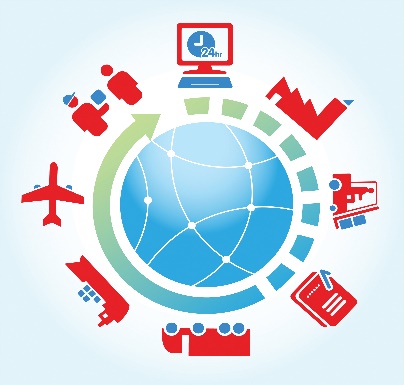 Digital Artifacts Conversion Occurs
Digital Artifacts Conversion Occurs
Digital Artifacts Conversion Occurs
How do we exchange digital artifacts using historical contracting-language from a document-based tradition?
[Speaker Notes: Message:  
There is an unwanted Digital Artifact Conversions that repeatedly occurs in our current system
The redundancy and rework increases cost and time across the entire supply chain
When you multiply that by every conversion in a global supply chain and across each systems’ lifespan, then you have gross inefficacies]
Problem Statement:Digital Artifact Conversion Occurs
The World of  Data Item Descriptions (DID) & Contract Data Requirements List (CDRL)
“The Cycle of Create and Recreate”
ACQUIRER
Acquirers Create in Tools

Converts to e-Documents for dissemination

Suppliers Recreate in Tools
Suppliers Create in Tools

Converts to e-Documents per Acquirer’s Instructions

Acquirers Recreate in Tools
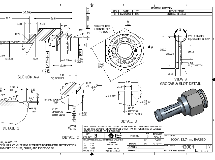 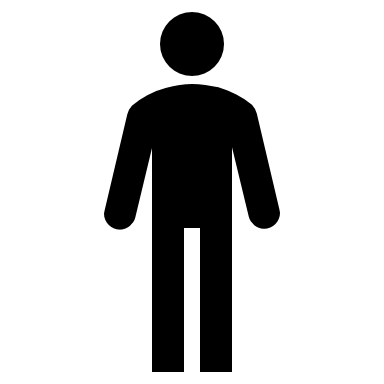 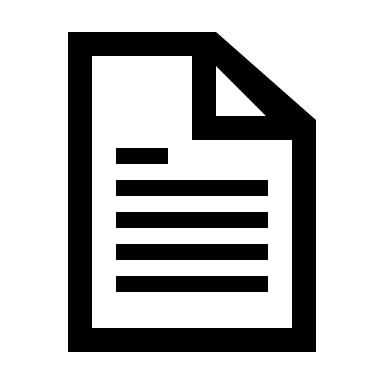 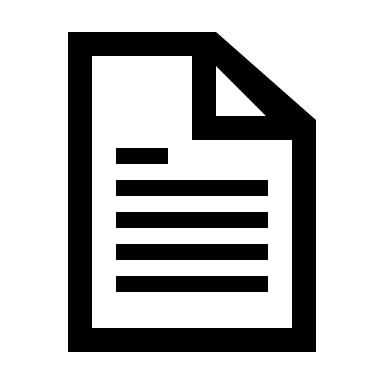 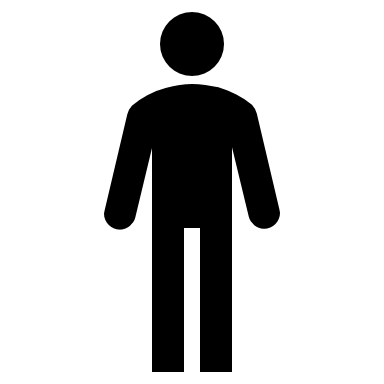 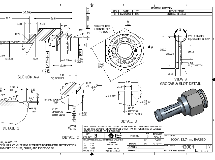 SUPPLIER
[Speaker Notes: Message:
Despite advances in the digital era, when we currently ask for digital artifacts senders convert them from the their digital environment to a transport format then we convert them back to the requesters’ digital environment
 It occurs between Suppliers and Buys’ digital environments
It occurs between technical disciplines’ computer aided technologies (CAx)
It occurs between business functions’ specialized enterprise information systems

What if, we had a standard convention for requesting, offering, and exchanging digital artifacts in a seamless fashion]
A New Way of Thinking about Exchanging Digital Engineering Information
A Conceptual Approach
[Speaker Notes: Upcoming Chart:

The Computer Aided Conversion: From Digital Artifact to Stakeholder Wisdom 
Digital Artifact to Software Enabled Digital Viewpoint to Interactive Digital View]
The Computer-Aided Conversion:From Digital Artifact to Stakeholder Wisdom
Software Enabled Digital Viewpoint
Digital Artifacts
Interactive Digital View
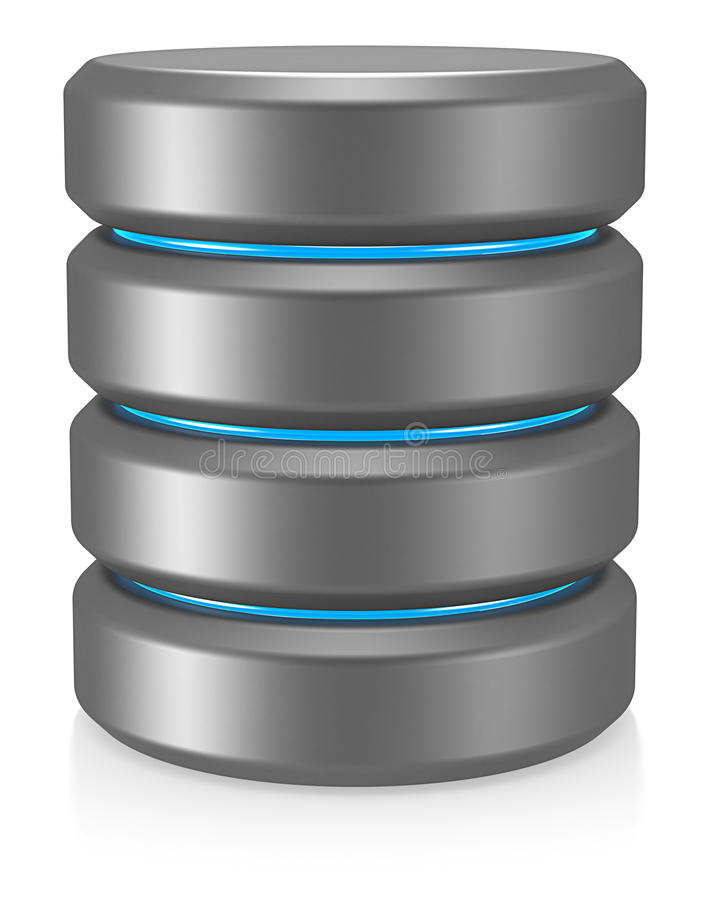 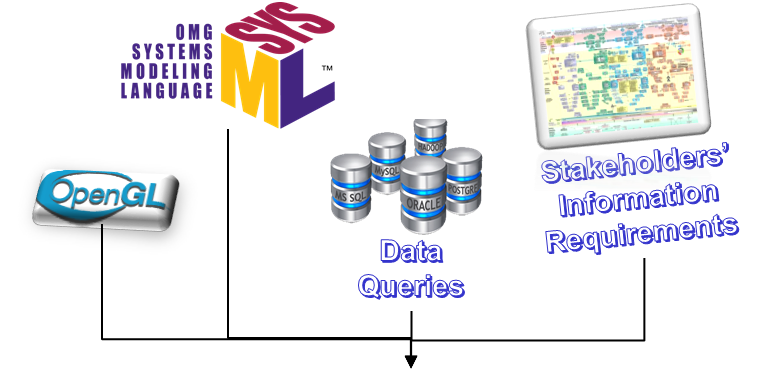 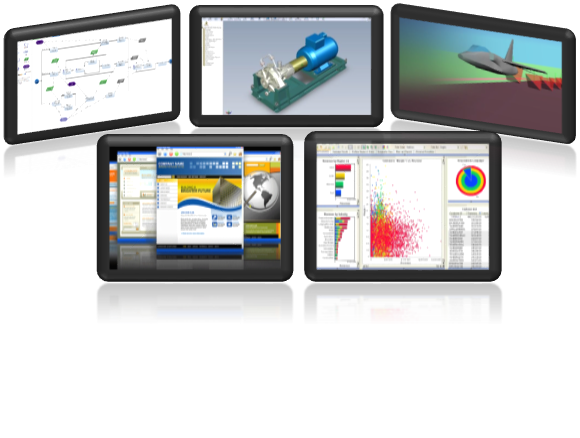 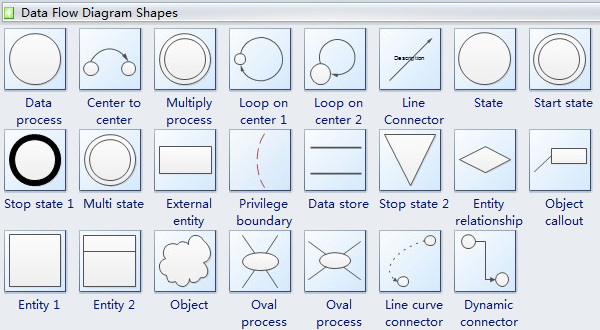 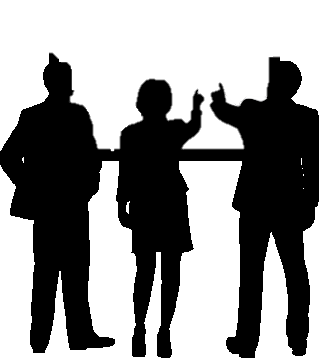 Assembling Digital Artifacts
Model Elements
Access, Exchange, or Synchronize
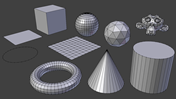 Retrieve or Reference
Geometric Primitives
Digital Viewpoint as Digital Artifact
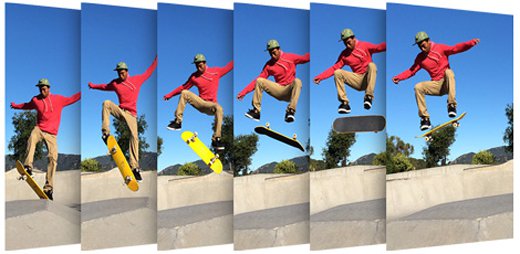 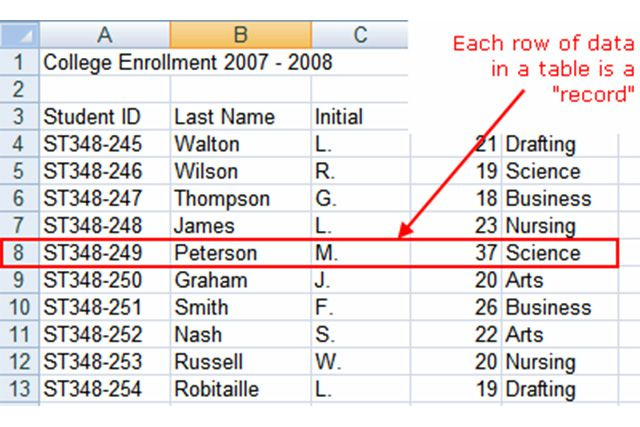 Video Frames
Digital View as Digital Artifact
Data Records
[Speaker Notes: A Conceptual Model for Automated Digital Artifact Conversions

Digital Viewpoint
A user experience design that defines how digital technology can select, compile, and present digital artifacts to create digital views for stakeholders

Digital View  
The user interfaces that allows stakeholders to interact with a variety of digital artifacts in ways that serve their unique needs]
An Evolved Concept of Digital Artifact
Any digital object produced with digital technology 

It represent concepts, items, or phenomena. 

Contains following Characteristics:
Authoritative Sources of Truth
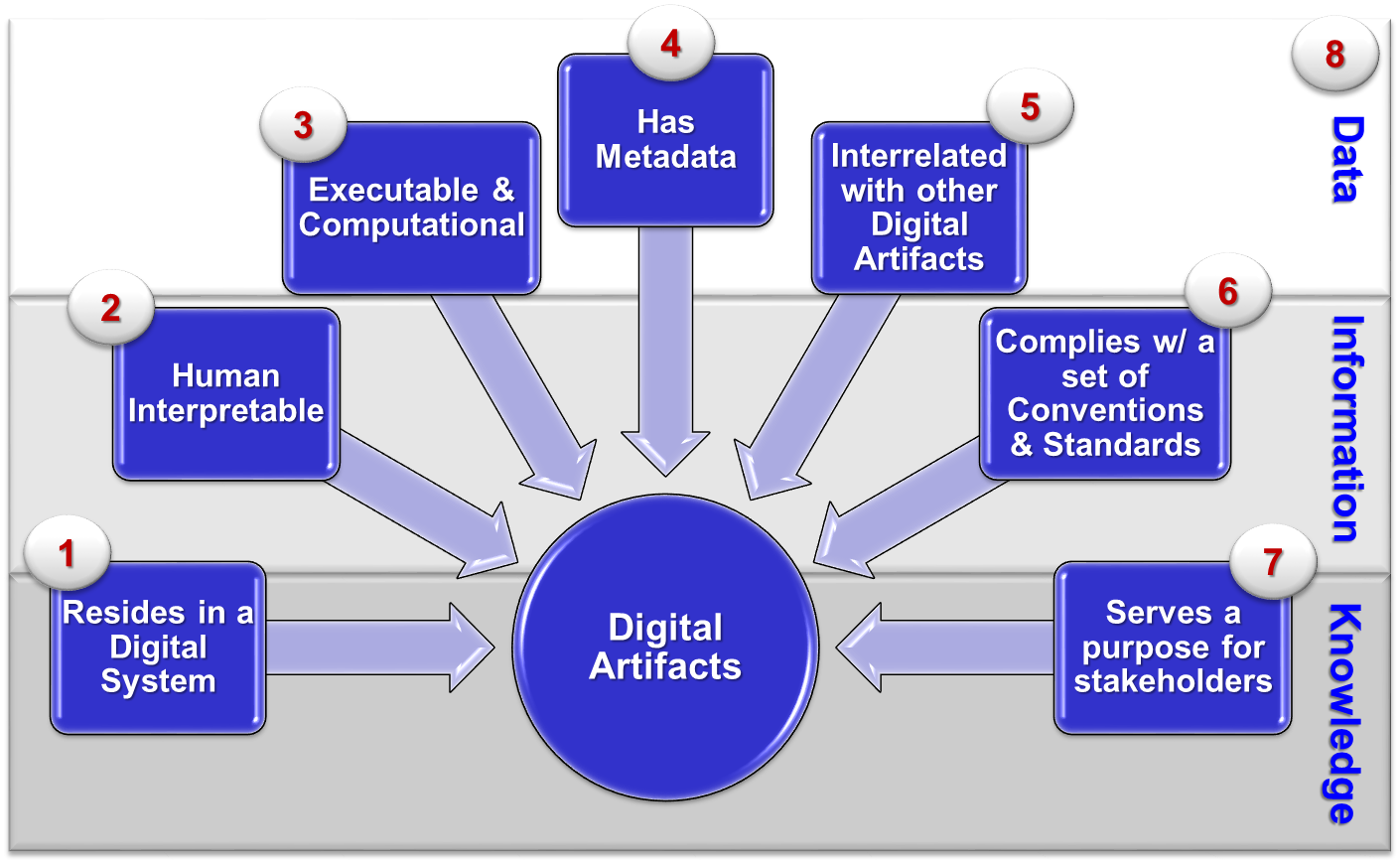 [Speaker Notes: The Concept 
A digital artifact is any combination of professional data, information, knowledge, and wisdom (DIKW) expressed in digital form 
It is exchanged within a digital ecosystem. 
During an exchange, the originator’s digital form of DIKW remains intact and is interpretable by the recipient. 
Professionals create digital artifacts when they use digital technologies to produce or convert their DIKW into digital forms. 
Digital artifacts encode data, behaviors, attributes, or properties that software uses to retrieve and display the professionals’ DIKW.
It possesses some of the following characteristics:
Resides in a digital device or system
Human interpretable
Executable and computational
Has metadata
Interrelated to other digital artifacts
Complies with a set of conventions & standards
Serves a purpose for stakeholders
Contains data, information, knowledge or wisdom (DIKW)]
Converting Digital Artifacts to Digital ViewsDigital Viewpoint
Examples Digital Viewpoint Conventions
An information model or design

Selects, compiles, and displays digital artifacts

Software enabled conversions

Catalyst for digital artifact exchange
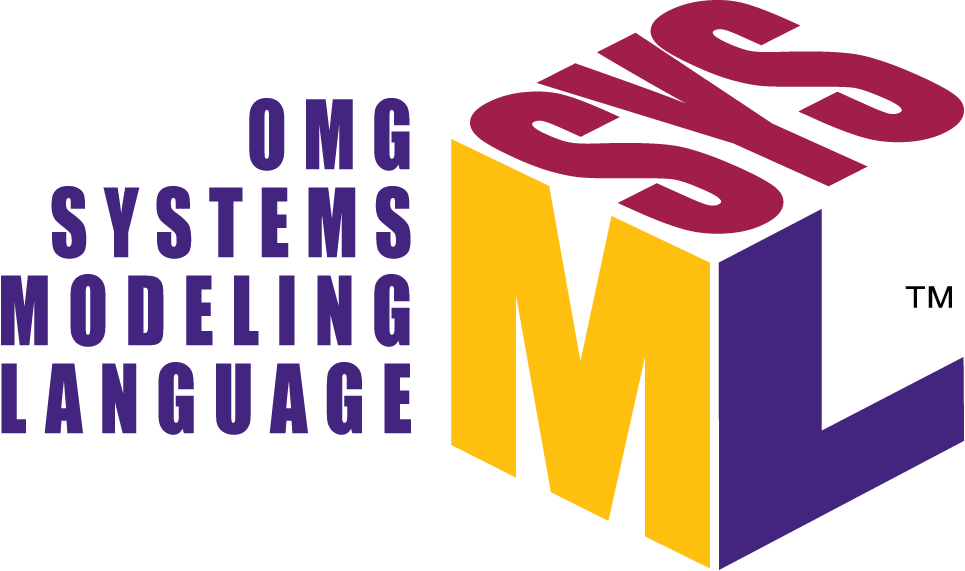 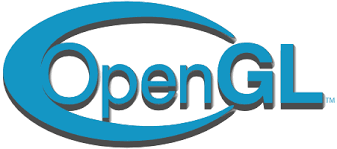 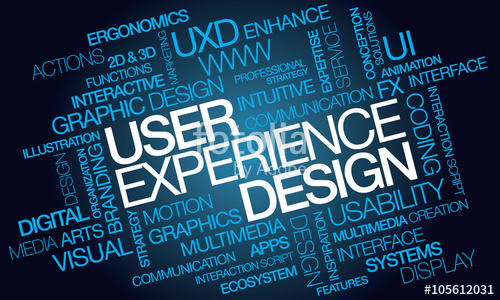 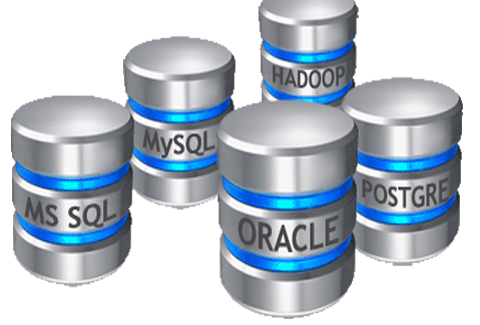 User Experience Design (UXD) / User Interface Design (UID)
Query Languages
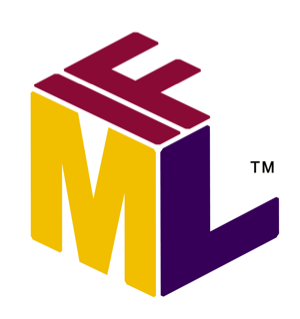 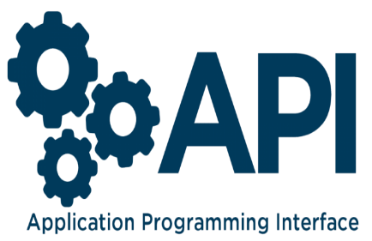 [Speaker Notes: The Concept
The digital viewpoint defines the digital view.  
It uses conventions, formalisms, and standards to define procedures to select, compile, and layout, digital artifacts  
The viewpoint is digital because it is applied to a set of digital artifacts using software and digital technology to produce the digital view. 
Experts would design digital viewpoints to fulfill the stakeholders’ need to make decisions, conduct responsibilities, or both. 
The digital viewpoint defines…
One or more digital artifacts, 
The standards and conventions to compile the digital artifacts, 
The operations to present digital artifacts in any digital multimedia formats
The digital viewpoint may include constructs that specify the type, structure and organization of content; such as…
models
designs
computer algorithms
Thus, the digital viewpoint is a design for a digital, interactive, multimedia view of digital artifacts based on...
Stakeholder requirements
Sources of digital artifacts
Formalisms and standards]
Converting Digital Views to Stakeholder WisdomThe Digital View
Examples of Digital Views
2-D SE Models & Diagrams
Dynamic Data Visualization
An interactive view on a digital display device  

It includes one or more assembled digital artifacts

It enables stakeholders' unique activities

It conforms to its digital viewpoint
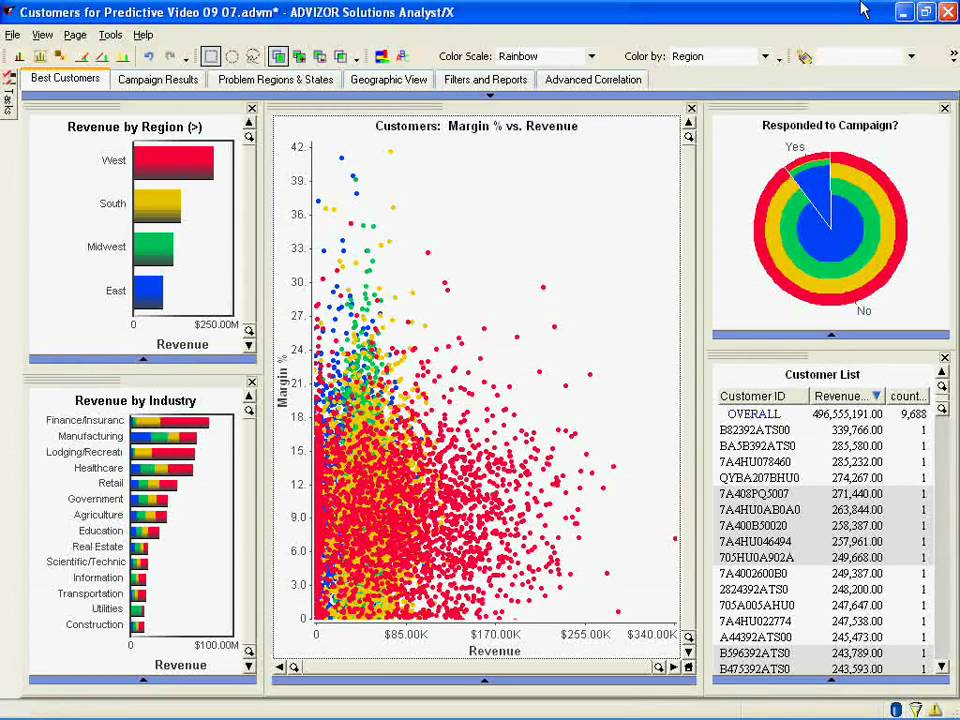 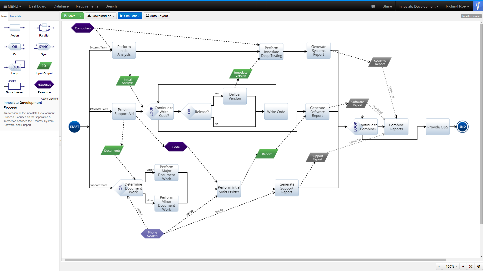 3-D PDF’s w/ 360o Perspectives
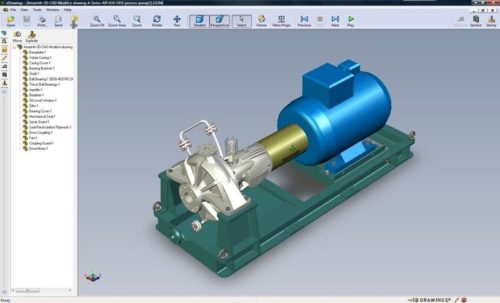 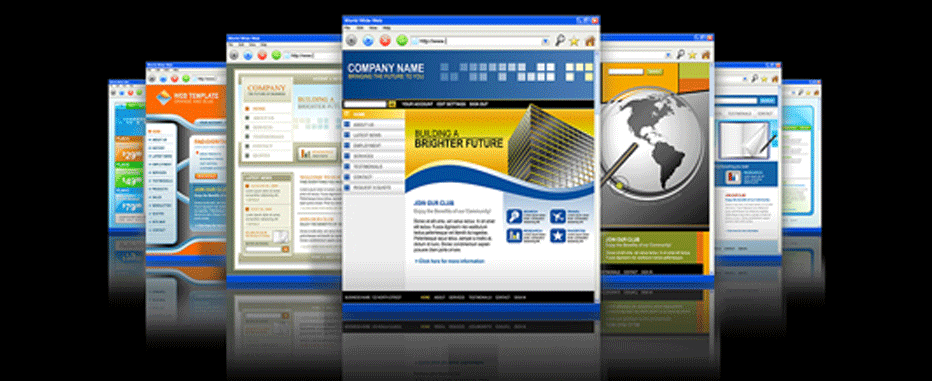 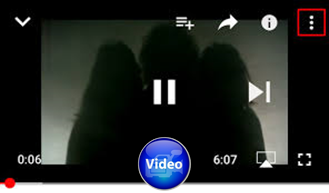 Videos of Tests
Dynamic Multimedia / Hypermedia Content
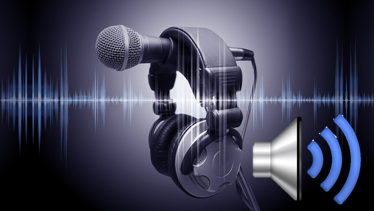 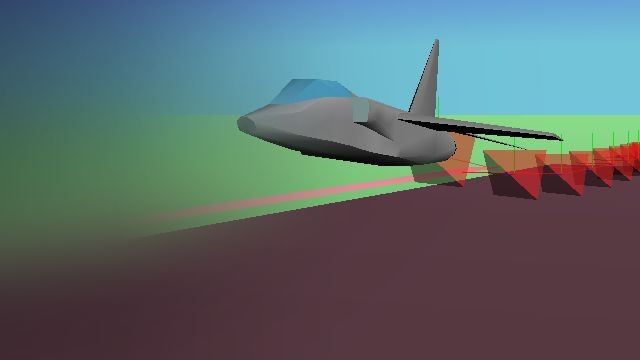 Decision Meeting Audio Recordings
Animations of Simulations
[Speaker Notes: The Concept
An interactive view on an electronic display of one or more digital artifacts
The digital artifact content enables stakeholders’ unique activities at any phase in the system lifecycle
It conforms to the conventions established by the digital viewpoint
The digital view relies on a wide variety of digital technologies and software applications for interactive viewing
Many digital artifacts are born digital and rely on graphical software linked to databases, computational software, and graphical software  
With the advantages of digital technology, the stakeholder can specify the type of digital artifacts they view and how they interact with it 
With the advances in multimedia and hypermedia, the stakeholder can take advantage of the digital technology capabilities to navigate complex information relationships and visualize the digital artifacts in new and intuitive ways.]
Leverage the power of 
digital automation and 
multimedia displays
The Payoff
[Speaker Notes: Upcoming Chart:

The Computer Aided Conversion: From Digital Artifact to Stakeholder Wisdom 
Digital Artifact to Software Enabled Digital Viewpoint to Interactive Digital View]
Opportunity Statement:Automated, Synchronized, & Interactive Digital Artifacts
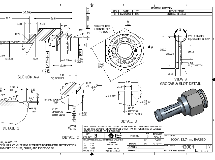 The World of Digital Engineering Information Exchange
“Seamless Exchanges in a Digital Ecosystem”
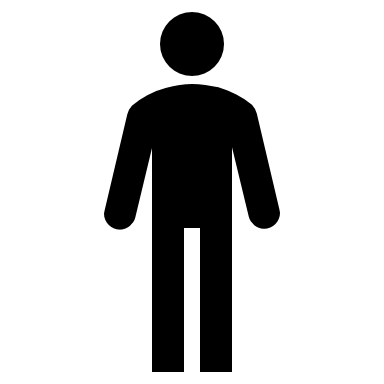 Acquirer Creates Digital Artifacts

Software Enables Digital Viewpoints

Acquirer Grants Access to Digital Views

And / Or

Acquirer exchanges or synchronizes Digital Artifacts
Supplier Creates Digital Artifacts in tools

Software Enables Digital Viewpoints

Supplier Grants Acquirer Access to Digital Views 

And / Or

Supplier exchanges or synchronizes Digital Artifacts
ACQUIRER
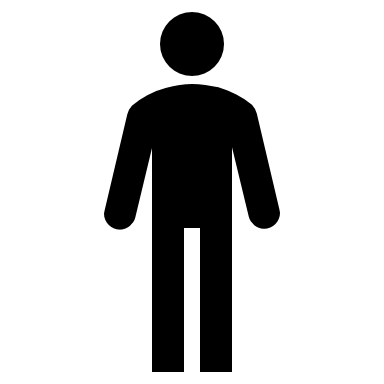 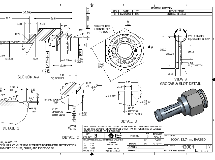 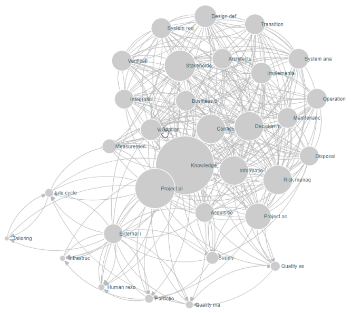 SUPPLIER
[Speaker Notes: Message:  
We have an opportunity to automate, synchronize, & interactively access or exchange Digital Artifacts
We Need to…
Leverage the power of new digital technologies so digital viewpoints can convert and exchange digital artifacts
Enrich the access to models and data by using digital views and leveraging the capabilities of multimedia and interactive technologies
Define a conventional approach to encapsulate and share professionals’ DIKW in digital artifacts
Consider trade-offs for Accessing versus Exchanging digital artifacts
Take-away:  Once we agree on conventional ways to share digital artifacts, we can avoid the create and recreate cycle]
How You Can Help:Digital Engineering Information Exchange Working Group (DEIX WG)
Primary Goal of DEIX WG:  
To identify conventional ways to define, request, offer, and exchange graphical and non-graphical digital artifacts between stakeholders across the systems life cycle. 

Need Volunteers for Products:
Digital Artifacts List (DAL): Systems engineers to define digital artifacts required for ISO/IEEE/IEC 15288 audits & reviews

DEIX Model: Modelers to define & model aspects of the DE information exchange concepts

DEIX Encyclopedia/Wikipedia: Writers to write encyclopedia entries on relevant concepts

DEIX Framework of Standards: Researchers to research, catalog, and perform gap analysis of existing and emerging standards
For more Information go to OMG MBSE Wiki:
http://www.omgwiki.org/MBSE/doku.php
[Speaker Notes: Primary Goal of Digital Engineering Information Exchange Working Group:  
To Identify conventional ways to define, request, offer and exchange graphical and non-graphical engineering information between buyers, suppliers, and disciplines across the systems life cycle. 

Products:
Digital Artifacts List (DAL): A List of defined Digital Artifacts to acquire or procure
Need Volunteers: Systems engineers to define digital artifacts required for 15288 audits & reviews

DEIX Model: A set of models and descriptions of important concepts to exchange digital artifacts
Need Volunteers: Modelers to define & model aspects of the DE information exchange concepts

DEIX Encyclopedia/Wikipedia: Entries on core DEIX concepts
Need Volunteers: Writers to write encyclopedia entries on relevant concepts

DEIX Framework of Standards: Diagrams & descriptions of existing related standards
Need Volunteers:  Researchers to research, catalog, and perform gap analysis of related standards]
DoD Research and Engineering EnterpriseSolving Problems Today – Designing Solutions for Tomorrow
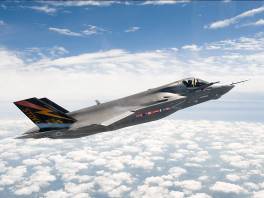 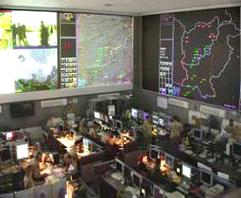 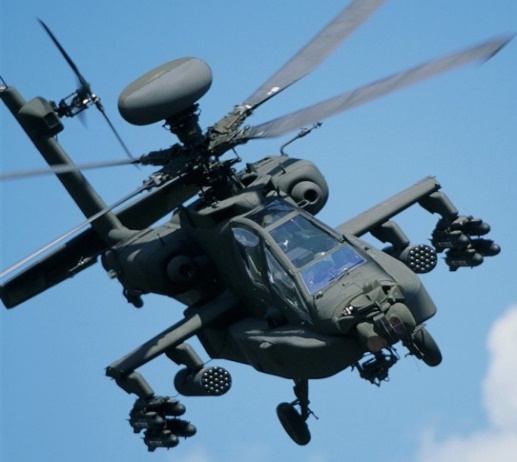 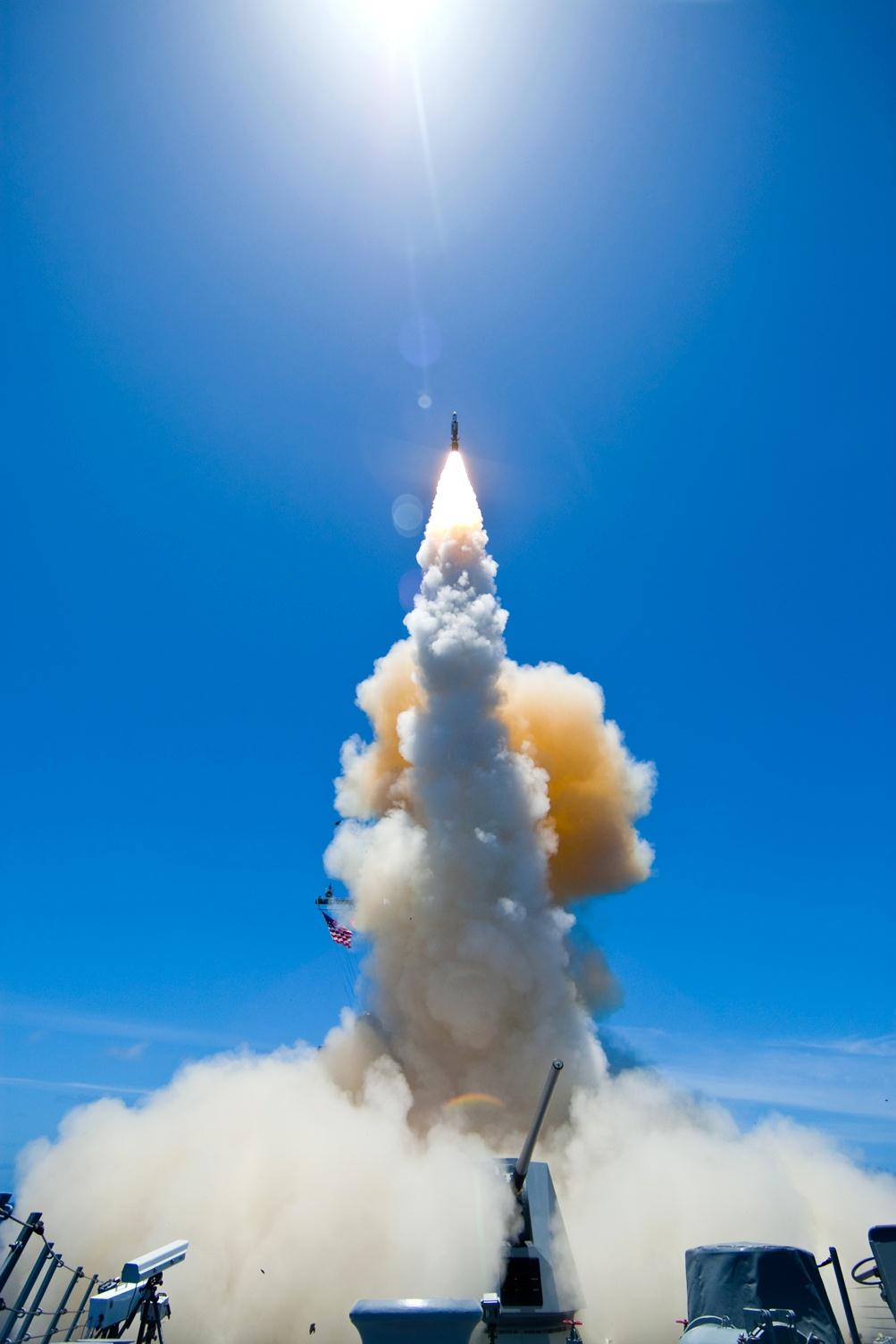 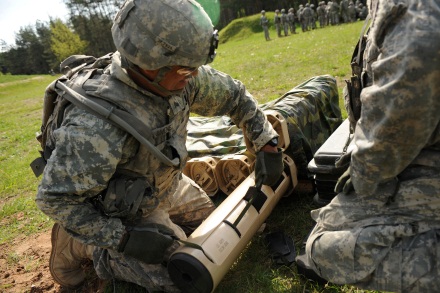 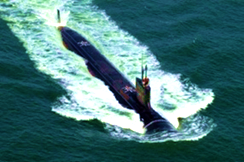 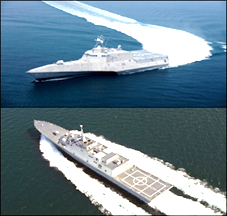 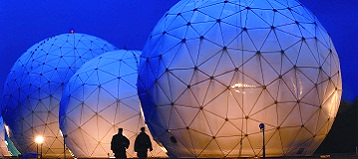 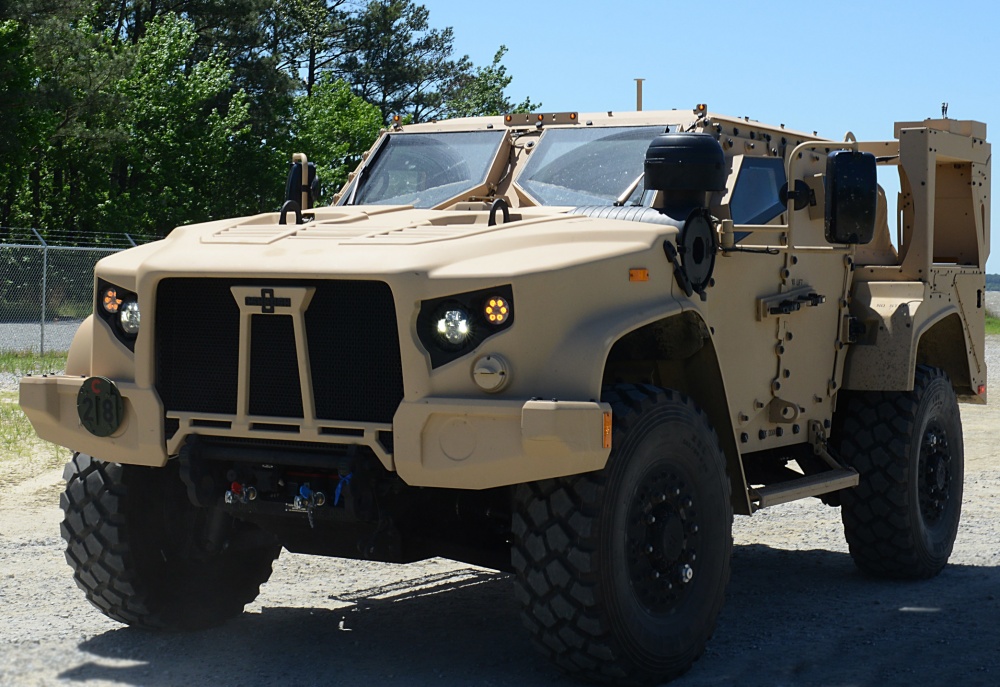 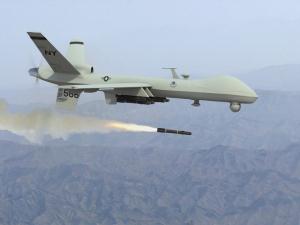 Twitter
@DoDInnovation
Defense Innovation Marketplace
https://defenseinnovationmarketplace.dtic.mil
DoD Research and Engineering Enterprise 
https://www.acq.osd.mil/chieftechnologist/
For Additional Information
Philomena Zimmerman
Office of the Under Secretary of Defense
Research and Engineering(571) 372-6695 Philomena.M.Zimmerman.civ@mail.mil

John H. Coleman III, Ph.D.
Engility Contractor Support(571) 371-6447 | John.H.Coleman10.ctr@mail.mil
[Speaker Notes: If you have follow up questions or concerns, our contact information is listed here.]